Week 4 – Day 1
Phonemic Awareness  
Phoneme Isolation
Listen as I say a word: thin.
The beginning sound in thin is /th/.
Say the sound with me: /th/.
Listen as I say a word: wash.
The ending sound in wash is /sh/.
Say the sound with me: /sh/.
Guided Practice:
Say the beginning sound you hear.

	thump		shoe		them		thick		ship		shell

Say the end sound you hear in these words.

	fish			path		rang		teeth		cash		wing
Introduce th, sh, -ng
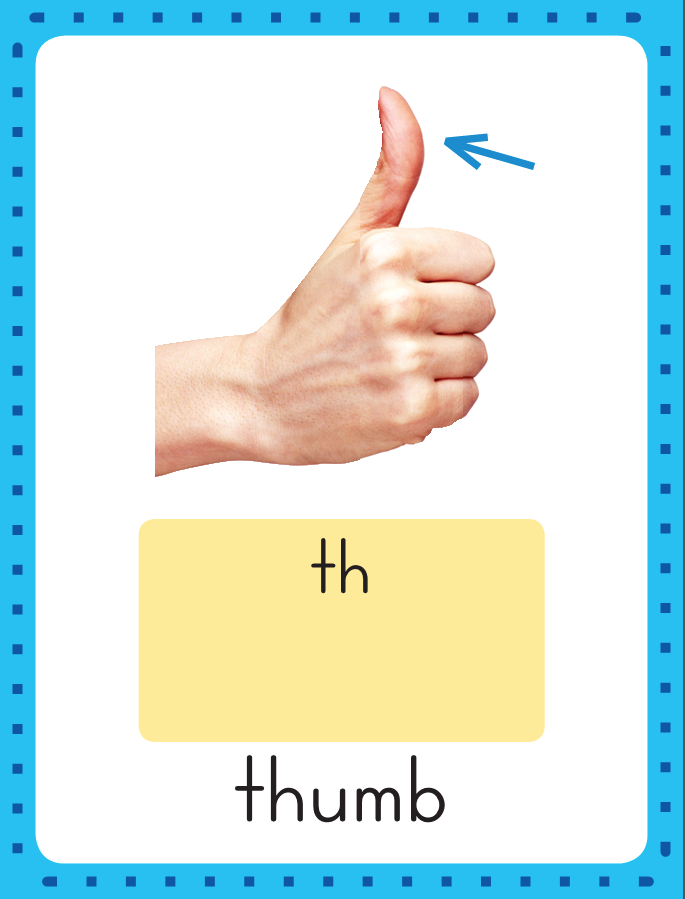 thank
This is the Thumb Sound-Spelling Card.
 The beginning sound is /th/.
The /th/ sound is spelled th. 
Say it with me: /th/.
This sound is at the beginning of the word thumb.
Listen : thumb.
I’ll say /th/ as I write the letter several times.
them
Introduce th, sh, -ng
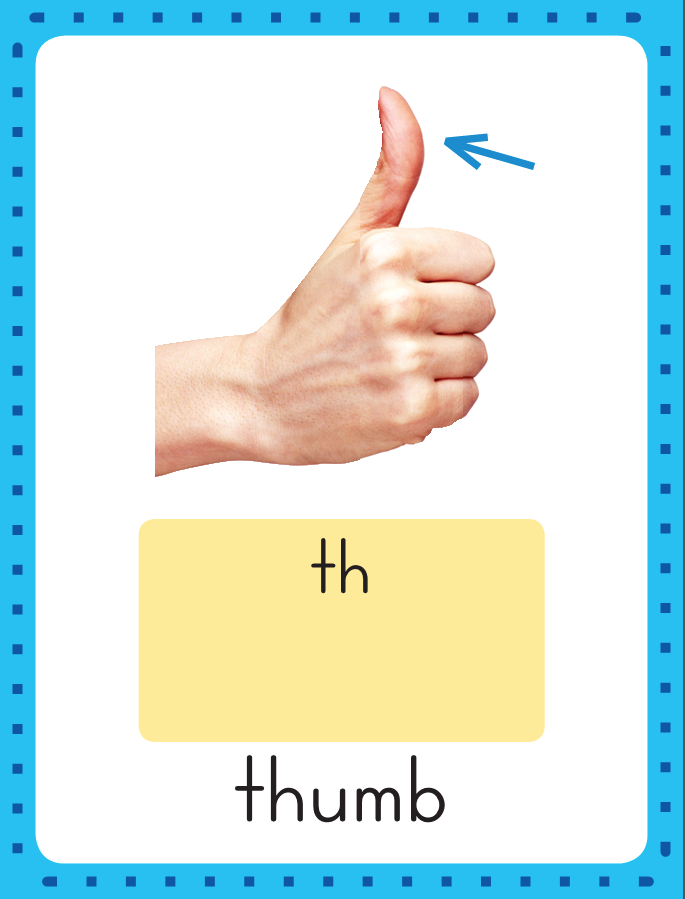 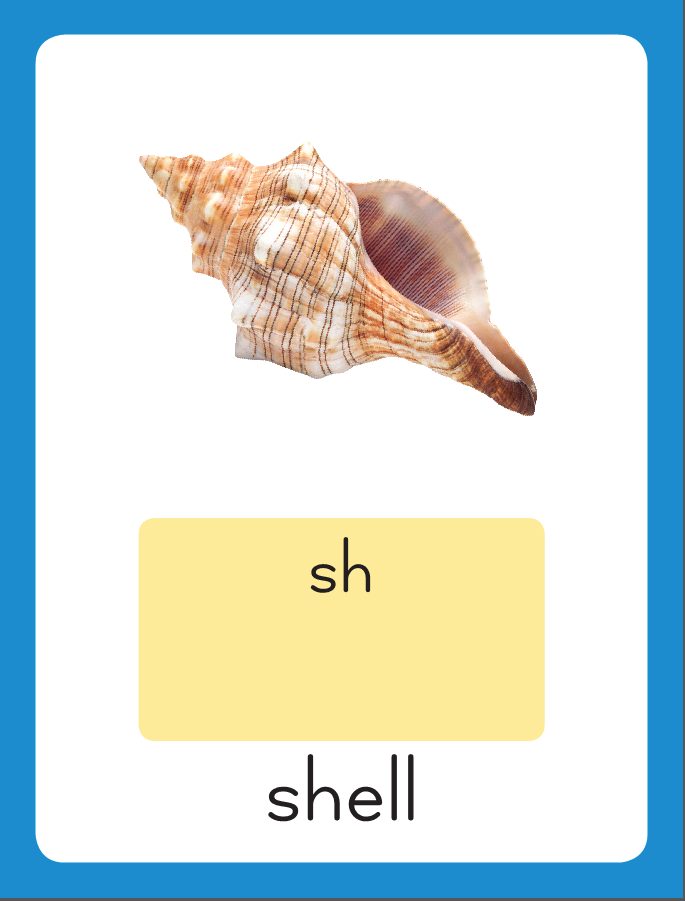 This is the Shell Sound-Spelling Card.
 The sound is /sh/.
The /sh/ sound is spelled sh. 
Say it with me: /sh/.
This sound is at the beginning of the word shell.
Listen /sh/, shell.
I’ll say /sh/ as I write the letter several times.
Introduce th, sh, -ng
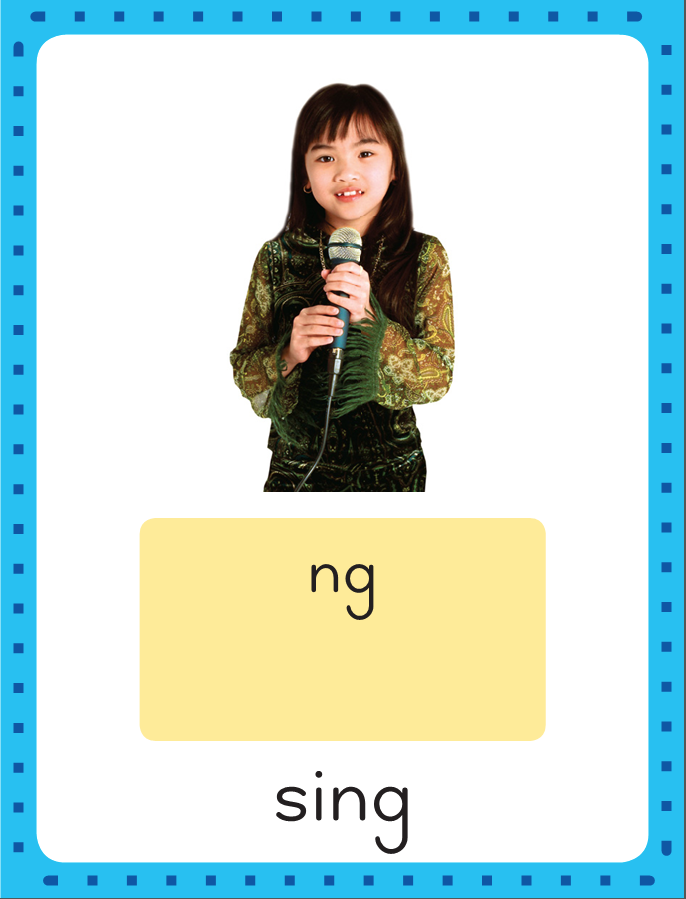 This is the Sing Sound-Spelling Card.
 The sound is /ng/.
The /ng/ sound is spelled ng. 
Say it with me: /ng/.
This sound is at the eng of the word sing.
Listen /ng/, sing.
I’ll say /ng/ as I write the letter several times.
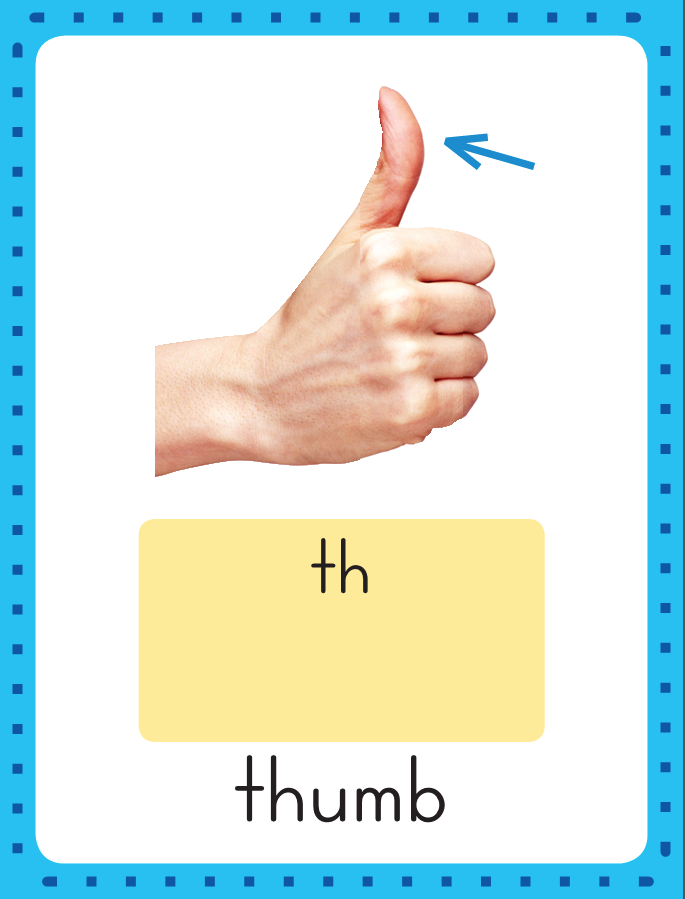 Introduce th, sh, -ng
Have children practice connecting the letters t and h to /th/ by writing them.
Now do it with me. Say /th/ as I write the letters th. 
This time, write the letter th five times as you say the /th/ sound.
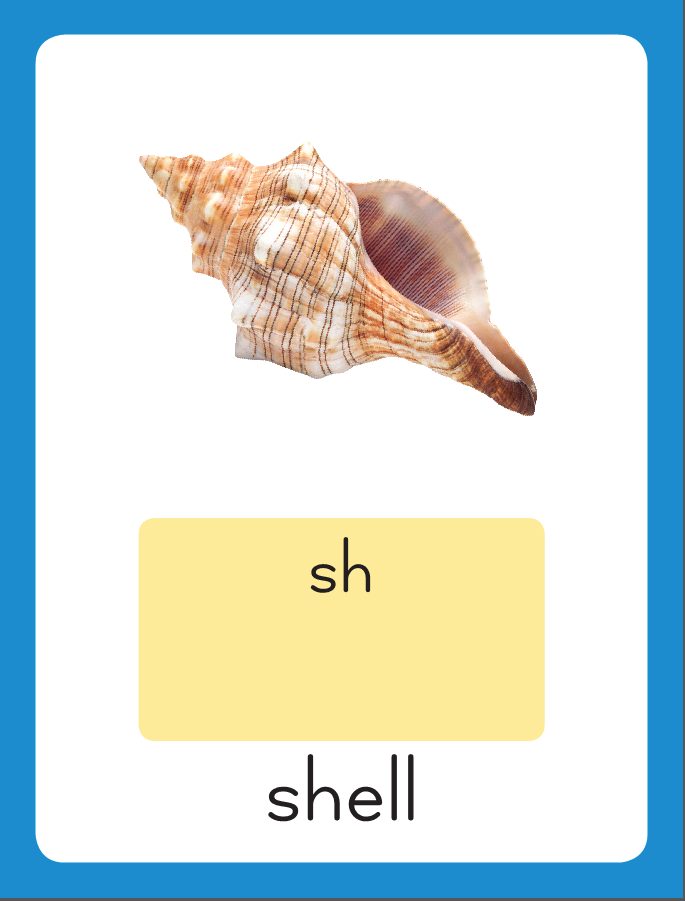 Introduce th, sh, -ng
Have children practice connecting the letters s and h to /sh/ by writing them.
Now do it with me. Say /sh/ as I write the letters sh. 
This time, write the letter sh five times as you say the /sh/ sound.
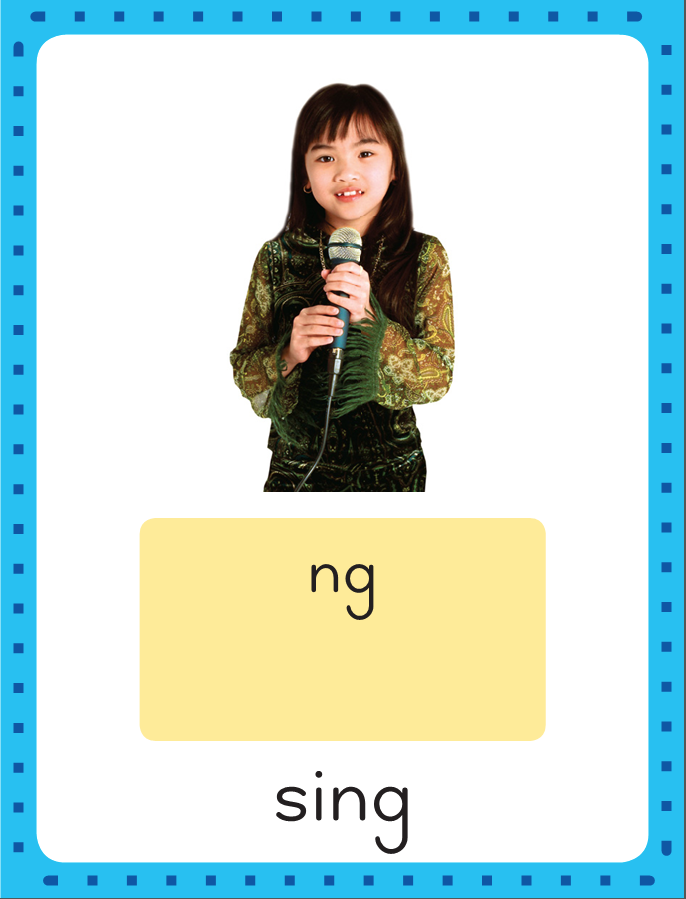 Introduce th, sh, -ng
Have children practice connecting the letters n and g to /ng/ by writing them.
Now do it with me. Say /ng/ as I write the letter ng. 
This time, write the letter ng five times as you say the /ng/ sound.
Blending Words with  th, sh, -ng
th
Blending Words with  th, sh, -ng
th
i
Blending Words with  th, sh, -ng
th
i
n
Blending Words with  th, sh, -ng
th
i
n
Blending Words with  th, sh, -ng
s
Blending Words with  th, sh, -ng
s
i
Blending Words with  th, sh, -ng
s
i
ng
Blending Words with  th, sh, -ng
s
i
ng
Blending Words with  th, sh, -ng
m
Blending Words with  th, sh, -ng
m
a
Blending Words with  th, sh, -ng
m
a
th
Blending Words with  th, sh, -ng
m
a
th
Blending Words with  th, sh, -ng
w
Blending Words with  th, sh, -ng
w
i
Blending Words with  th, sh, -ng
w
i
sh
Blending Words with  th, sh, -ng
w
i
sh
th       i       sh       ng

 a     mp	    e        th

 nk     sk     ng				sh
sh
sho
shop
shop  w
shop  wi
shop  wish
shop  wish  th
shop  wish  the
shop  wish  then
shop  wish  then  th
shop  wish  then  tha
shop  wish  then  that
shop  wish  then  that

h
shop  wish  then  that

hu
shop  wish  then  that

hush
shop  wish  then  that

hush cr
shop  wish  then  that

hush cra
shop  wish  then  that

hush crash
shop  wish  then  that

hush crash  s
shop  wish  then  that

hush crash  si
shop  wish  then  that

hush crash  sing
shop  wish  then  that

hush crash  sing  s
shop  wish  then  that

hush crash  sing  sa
shop  wish  then  that

hush crash  sing  sang
shop  wish  then  that

hush crash  sing  sang

b
shop  wish  then  that

hush crash  sing  sang

ba
shop  wish  then  that

hush crash  sing  sang

bang
shop  wish  then  that

hush crash  sing  sang

bang l
shop  wish  then  that

hush crash  sing  sang

bang lo
shop  wish  then  that

hush crash  sing  sang

bang long
shop  wish  then  that

hush crash  sing  sang

bang long th
shop  wish  then  that

hush crash  sing  sang

bang long thi
shop  wish  then  that

hush crash  sing  sang

bang long this
shop  wish  then  that

hush crash  sing  sang

bang long this th
shop  wish  then  that

hush crash  sing  sang

bang long this thu
shop  wish  then  that

hush crash  sing  sang

bang long this thump
Internal Sounding Out
hip
Internal Sounding Out
hip   ship
Internal Sounding Out
hip   ship   hot
Internal Sounding Out
hip   ship   hot   shot
Internal Sounding Out
hip   ship   hot   shot

mat
Internal Sounding Out
hip   ship   hot   shot

mat  math
Internal Sounding Out
hip   ship   hot   shot

mat  math desks
Internal Sounding Out
hip   ship   hot   shot

mat  math desks think
Internal Sounding Out
hip   ship   hot   shot

mat  math desks think

  bring
Internal Sounding Out
hip   ship   hot   shot

mat  math desks think

  bring  grand
Internal Sounding Out
hip   ship   hot   shot

mat  math desks think

  bring  grand  clang
Thank
Thank you
Thank you for
Thank you for handing
Thank you for handing that
Thank you for handing that shell
Thank you for handing that shell to
Thank you for handing that shell to me!
Thank you for handing that shell to me!

Beth
Thank you for handing that shell to me!

Beth thinks
Thank you for handing that shell to me!

Beth thinks she
Thank you for handing that shell to me!

Beth thinks she spots
Thank you for handing that shell to me!

Beth thinks she spots a
Thank you for handing that shell to me!

Beth thinks she spots a fish
Thank you for handing that shell to me!

Beth thinks she spots a fish in
Thank you for handing that shell to me!

Beth thinks she spots a fish in the
Thank you for handing that shell to me!

Beth thinks she spots a fish in the pond.
He
He rushed
He rushed to
He rushed to the
He rushed to the ship
He rushed to the ship to
He rushed to the ship to bring
He rushed to the ship to bring his
He rushed to the ship to bring his bag.
Spelling / Dictation
1.
2.
3.
4.
5.
fish
with
sang
ship
thing
High Frequency
Words
Read, Spell, Write
all
I see all the kids in the class.
Read, Spell, Write
call
I think I will call Seth.
Read, Spell, Write
day
I spent the day at the shop.
Read, Spell, Write
her
Beth lost her big bag.
Read, Spell, Write
want
Do you want to sing a song with me?
Have children read the sentences. Prompt them to identify the high-frequency words in connected text and to blend the decodable words.
I see all the kids in the class.
I think I will call Seth.
 I spent the day at the shop.
Beth lost her big bag.
Do you want to sing a song with me?
Grammar
A common noun names a person, place, or thing and begins with a lowercase letter. Names of particular people, pets, places, and things are called proper nouns. 
A proper noun begins with a capital letter.
Seth has a drum.
Miss Gum is at West School.
My dog Bing runs fast.
Proper Noun
Common Noun
Proper Noun
Proper Noun
Proper Noun
Common Noun
Which proper nouns name people, which name places, and which name pets?
Grammar
Work with a partner to identify the proper nouns.
We swim in Glass Pond.

Grant, Beth, and Russ snack on nuts.
Can you identify a common noun?
Week 4 – Day 2
Phonemic Awareness  
Phoneme Categorization
Listen to these words: wish, bank, ship.
The words wish and ship have the the sound /i/.
The word bank does not. 
It doesn’t belong.
Guided Practice:
I will say three words. Tell me which word does not belong and why:
sing, math, smash
Sing does not belong because math and smash have the sound /a/;
sing does not.

moth, path, shop
crash, rush, blush
head, mesh, long
Introduce th, sh, -ng
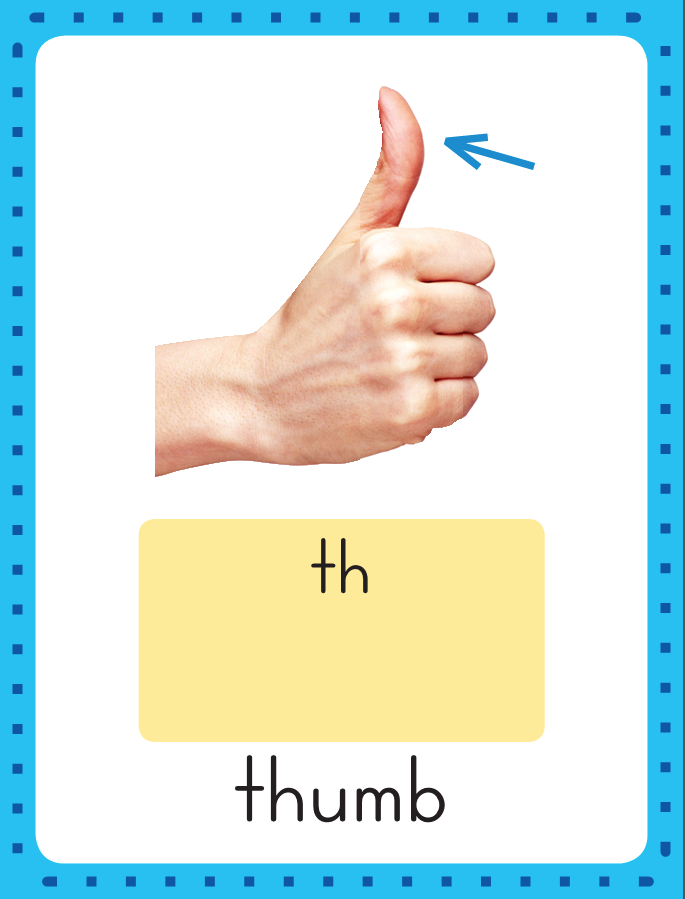 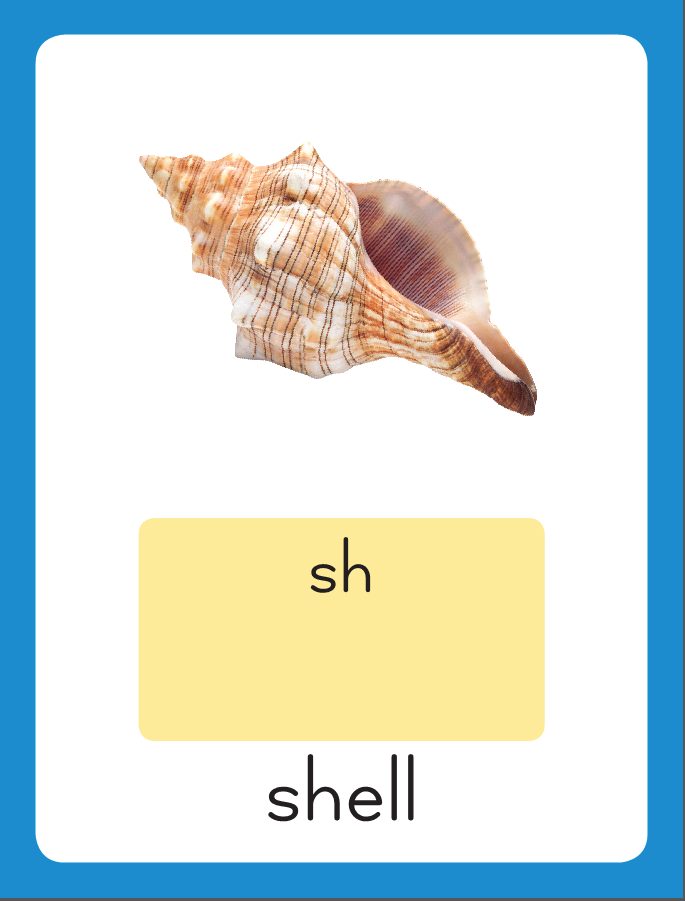 ship
This is the Shell Sound-Spelling Card.
 The sound is /sh/.
The /sh/ sound is spelled sh. 
Say it with me: /sh/.
This sound is at the beginning of the word shell.
Listen /sh/, shell.
I’ll say /sh/ as I write the letter several times.
trash
What are these letters?
What sound do they stand for?
Introduce th, sh, -ng
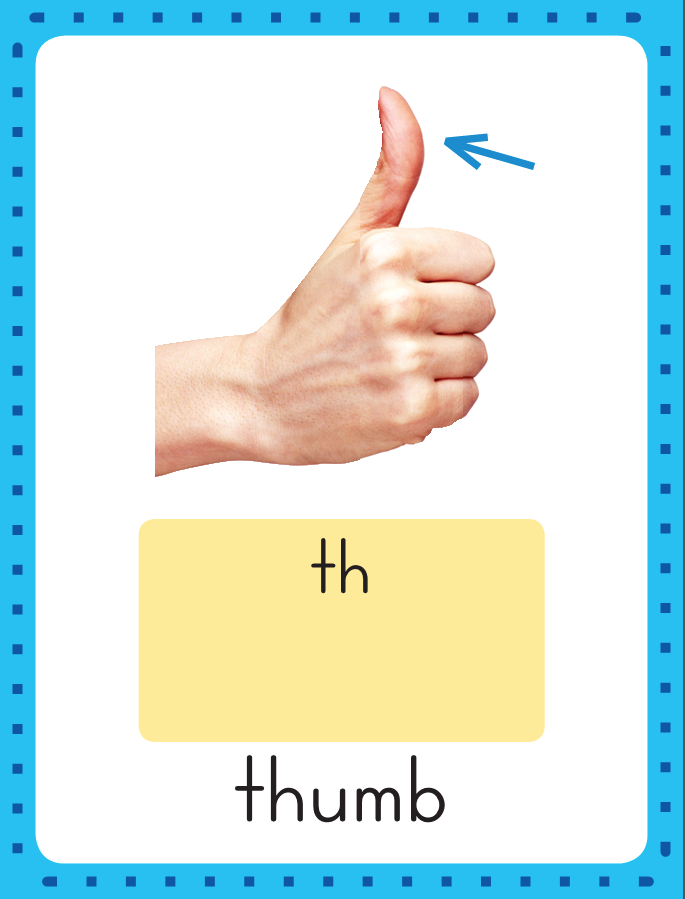 that
This is the Thumb Sound-Spelling Card.
 The beginning sound is /th/.
The /th/ sound is spelled th. 
Say it with me: /th/.
This sound is at the beginning of the word thumb.
Listen : thumb.
I’ll say /th/ as I write the letter several times.
path
What are these letters?
What sound do they stand for?
Introduce th, sh, -ng
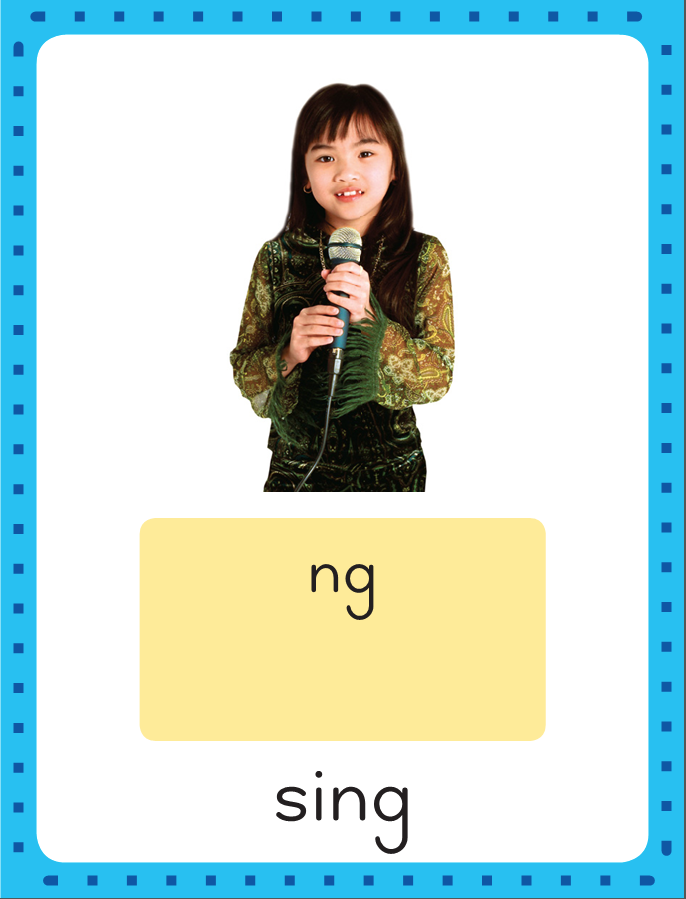 This is the Sing Sound-Spelling Card.
 The sound is /ng/.
The /ng/ sound is spelled ng. 
Say it with me: /ng/.
This sound is at the eng of the word sing.
Listen /ng/, sing.
I’ll say /ng/ as I write the letter several times.
ring
What are these letters?
What sound do they stand for?
Blending Words with  th, sh, -ng
r
Blending Words with  th, sh, -ng
r
i
Blending Words with  th, sh, -ng
r
i
ng
Blending Words with  th, sh, -ng
r
i
ng
Blending Words with  th, sh, -ng
f
l
Blending Words with  th, sh, -ng
f
l
a
Blending Words with  th, sh, -ng
f
l
a
sh
Blending Words with  th, sh, -ng
f
l
a
sh
Blending Words with  th, sh, -ng
th
Blending Words with  th, sh, -ng
th
i
Blending Words with  th, sh, -ng
th
i
ck
Blending Words with  th, sh, -ng
th
i
ck
Blending Words with  th, sh, -ng
sh
Blending Words with  th, sh, -ng
sh
o
Blending Words with  th, sh, -ng
sh
o
ck
Blending Words with  th, sh, -ng
sh
o
ck
Blending Words with  th, sh, -ng
c
l
Blending Words with  th, sh, -ng
c
l
o
Blending Words with  th, sh, -ng
c
l
o
th
Blending Words with  th, sh, -ng
c
l
o
th
th
tha
that
that   th
that   thu
that   thump
that   thump  m
that   thump  mo
that   thump  moth
that   thump  moth

  sh
that   thump  moth

  she
that   thump  moth

  shed
that   thump  moth

  shed   tr
that   thump  moth

  shed   tra
that   thump  moth

  shed   trash
that   thump  moth

  shed   trash   sh
that   thump  moth

  shed   trash   she
that   thump  moth

  shed   trash   shell
that   thump  moth

  shed   trash   shell

 wing
Internal Sounding Out
that   thump  moth

  shed   trash   shell

 wing   bring
Internal Sounding Out
that   thump  moth

  shed   trash   shell

 wing   bring   stung
Internal Sounding Out
Build Words with th, sh, -ng
th
i
ng
What is the new word we made?
Let’s blend all the sounds and read the word.
Change the th to w.
Build Words with th, sh, -ng
w
i
ng
What is the new word we made?
Let’s blend all the sounds and read the word.
Change the w to s.
Build Words with th, sh, -ng
s
i
ng
What is the new word we made?
Let’s blend all the sounds and read the word.
Add l after the s.
Build Words with th, sh, -ng
s
ng
l
i
What is the new word we made?
Let’s blend all the sounds and read the word.
Change the l to t.
Build Words with th, sh, -ng
s
ng
t
i
What is the new word we made?
Let’s blend all the sounds and read the word.
Remove the t.
Build Words with th, sh, -ng
s
i
ng
What is the new word we made?
Let’s blend all the sounds and read the word.
Change the s to r.
Build Words with th, sh, -ng
r
i
ng
What is the new word we made?
Let’s blend all the sounds and read the word.
Add a b in front of the r.
Build Words with th, sh, -ng
b
r
i
ng
What is the new word we made?
Let’s blend all the sounds and read the word.
Change the br to w.
Build Words with th, sh, -ng
w
i
ng
What is the new word we made?
Let’s blend all the sounds and read the word.
Change the w to th.
Build Words with th, sh, -ng
th
i
ng
What is the new word we made?
Let’s blend all the sounds and read the word.
Change the ng to nk.
Build Words with th, sh, -ng
th
i
nk
What is the new word we made?
Let’s blend all the sounds and read the word.
Change the nk to n.
Build Words with th, sh, -ng
th
i
n
What is the new word we made?
Let’s blend all the sounds and read the word.
Change the i to a.
Build Words with th, sh, -ng
th
a
n
What is the new word we made?
Let’s blend all the sounds and read the word.
Structural Analysis
Say the word slowly, clapping for each syllable.
Cabin has two syllables.
When a syllable ends in a consonant and has one vowel letter, the vowel is usually short.
cabin
cab/in
Cab ends with b and has one vowel letter, 
so the vowel sound in cab is /a/, the short a sound.
This is called a closed syllable.
Structural Analysis
napkin
dentist
mitten
rabbit
picnic
helping
wishing
Divide the syllable between the two consonants in t he middle of a word or divide before the –ing ending.
Help students divide each word into syllables, then read the words.
Help them identify the short vowel sounds and then make a list of all the closed syllables.
-th
-ng
-sh
fish
wink
fish
with
fast
with
sang
sang
shop
shop
wink
thing
thing
ship
fast
ship
High Frequency
Words
Read, Spell, Write
all
I see all the kids in the class.
Read, Spell, Write
call
I think I will call Seth.
Read, Spell, Write
day
I spent the day at the shop.
Read, Spell, Write
her
Beth lost her big bag.
Read, Spell, Write
want
Do you want to sing a song with me?
Grammar
The names of particular people, pets, places, and things are called proper nouns.
Proper nouns begin with a capital letter.
Bev gets Scott a snack.

Gramps lives at the top of Trent Hill.
Have children work in pairs to identify and circle each proper noun.
Week 4 – Day 3
Phonemic Awareness  
Phoneme Isolation
Listen as I say the sounds in a word: /sh/ /e/ /l/.
The beginning sound in thin is /th/.
Say the sound with me: /th/.
Listen as I say a word: wash.
The ending sound in wash is /sh/.
Say the sound with me: /sh/.
Guided Practice:
Let’s do some together. I am going to say some words, sound by sound. Listen as I say a word. Blend the sounds together to say a word.
	/th/ /a/ /n/		/b/ /r/ /o/ /th/			/b/ /a/ /ng/

	/sh/ /a/ /k/			/m/ /a/ /sh/			/s/ /t/ /i/ /ng/

	/sh/ /i/ /p/			/th/ /i/ /n/				/k/ /i/ /ng/
Blending Words with  th, sh, -ng
s
Blending Words with  th, sh, -ng
t
s
Blending Words with  th, sh, -ng
t
s
i
Blending Words with  th, sh, -ng
t
s
i
ng
Blending Words with  th, sh, -ng
t
i
s
ng
Blending Words with  th, sh, -ng
sh
Blending Words with  th, sh, -ng
sh
o
Blending Words with  th, sh, -ng
sh
o
p
Blending Words with  th, sh, -ng
sh
o
p
Blending Words with  th, sh, -ng
m
Blending Words with  th, sh, -ng
m
o
Blending Words with  th, sh, -ng
m
o
th
Blending Words with  th, sh, -ng
m
o
th
Blending Words with  th, sh, -ng
th
Blending Words with  th, sh, -ng
th
i
Blending Words with  th, sh, -ng
th
i
s
Blending Words with  th, sh, -ng
th
i
s
Blending Words with  th, sh, -ng
f
Blending Words with  th, sh, -ng
r
f
Blending Words with  th, sh, -ng
r
f
e
Blending Words with  th, sh, -ng
r
f
e
sh
Blending Words with  th, sh, -ng
r
e
f
sh
sh				o			th				ng

   i 				ll      nk      e

	cl				a			mp    st

  sk      th		 	 u       sh
sh
shi
ship
ship	 sh
ship	 sho
ship	 shop
ship	 shop 	sh
ship	 shop 	she
ship	 shop 	shell
ship	 shop 	shell  w
ship	 shop 	shell  wi
ship	 shop 	shell  wish
ship	 shop 	shell  wish

 f
ship	 shop 	shell  wish

 fi
ship	 shop 	shell  wish

 fish
ship	 shop 	shell  wish

 fish   d
ship	 shop 	shell  wish

 fish   di
ship	 shop 	shell  wish

 fish   dish
ship	 shop 	shell  wish

 fish   dish  	 th
ship	 shop 	shell  wish

 fish   dish  	 thi
ship	 shop 	shell  wish

 fish   dish  	 this
ship	 shop 	shell  wish

 fish   dish  	 this   th
ship	 shop 	shell  wish

 fish   dish  	 this   tha
ship	 shop 	shell  wish

 fish   dish  	 this   that
ship	 shop 	shell  wish

 fish   dish  	 this   that

th
ship	 shop 	shell  wish

 fish   dish  	 this   that

thi
ship	 shop 	shell  wish

 fish   dish  	 this   that

thing
ship	 shop 	shell  wish

 fish   dish  	 this   that

thing 	th
ship	 shop 	shell  wish

 fish   dish  	 this   that

thing 	thi
ship	 shop 	shell  wish

 fish   dish  	 this   that

thing 	think
ship	 shop 	shell  wish

 fish   dish  	 this   that

thing 	think	s
ship	 shop 	shell  wish

 fish   dish  	 this   that

thing 	think	so
ship	 shop 	shell  wish

 fish   dish  	 this   that

thing 	think	song
ship	 shop 	shell  wish

 fish   dish  	 this   that

thing 	think	song st
ship	 shop 	shell  wish

 fish   dish  	 this   that

thing 	think	song sti
ship	 shop 	shell  wish

 fish   dish  	 this   that

thing 	think	song sting
ship	 shop 	shell  wish

 fish   dish  	 this   that

thing 	think	song sting

st
ship	 shop 	shell  wish

 fish   dish  	 this   that

thing 	think	song sting

sta
ship	 shop 	shell  wish

 fish   dish  	 this   that

thing 	think	song sting

stand
ship	 shop 	shell  wish

 fish   dish  	 this   that

thing 	think	song sting

stand  h
ship	 shop 	shell  wish

 fish   dish  	 this   that

thing 	think	song sting

stand  hu
ship	 shop 	shell  wish

 fish   dish  	 this   that

thing 	think	song sting

stand  hump
ship	 shop 	shell  wish

 fish   dish  	 this   that

thing 	think	song sting

stand  hump  th
ship	 shop 	shell  wish

 fish   dish  	 this   that

thing 	think	song sting

stand  hump  thu
ship	 shop 	shell  wish

 fish   dish  	 this   that

thing 	think	song sting

stand  hump  thump
Internal Sounding Out
singing
Internal Sounding Out
singing	 rushing
Internal Sounding Out
singing	 rushing bringing
Internal Sounding Out
singing	 rushing bringing

   clanging
Internal Sounding Out
singing	 rushing bringing

   clanging  banging
Internal Sounding Out
singing	 rushing bringing

   clanging  banging

rabbit
Internal Sounding Out
singing	 rushing bringing

   clanging  banging

rabbit   basket
Internal Sounding Out
singing	 rushing bringing

   clanging  banging

rabbit   basket   picnic
Internal Sounding Out
singing	 rushing bringing

   clanging  banging

rabbit   basket   picnic

			selfish
Internal Sounding Out
singing	 rushing bringing

   clanging  banging

rabbit   basket   picnic

			selfish 	absent
We
We thank
We thank Seth
We thank Seth for
We thank Seth for singing
We thank Seth for singing with
We thank Seth for singing with us.
We thank Seth for singing with us.

The
We thank Seth for singing with us.

The king
We thank Seth for singing with us.

The king wished
We thank Seth for singing with us.

The king wished for
We thank Seth for singing with us.

The king wished for a
We thank Seth for singing with us.

The king wished for a ship
We thank Seth for singing with us.

The king wished for a ship filled
We thank Seth for singing with us.

The king wished for a ship filled with
We thank Seth for singing with us.

The king wished for a ship filled with fish!
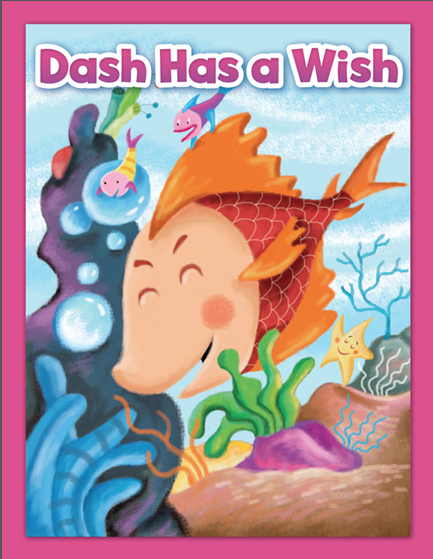 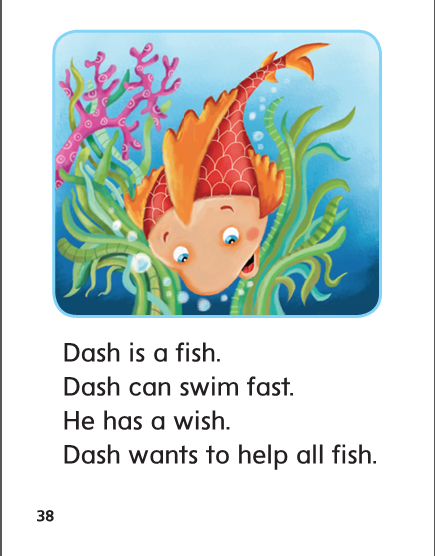 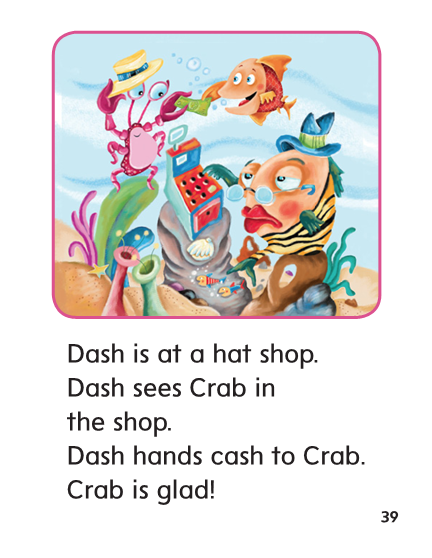 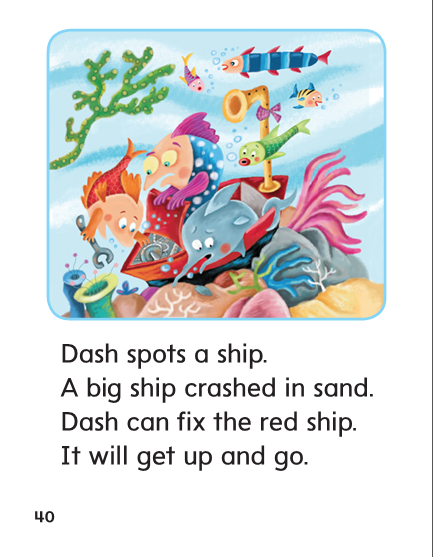 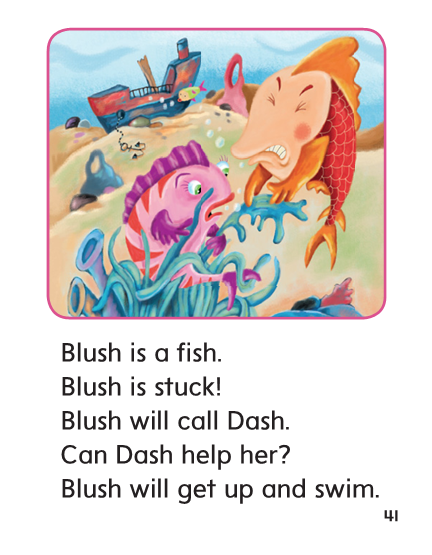 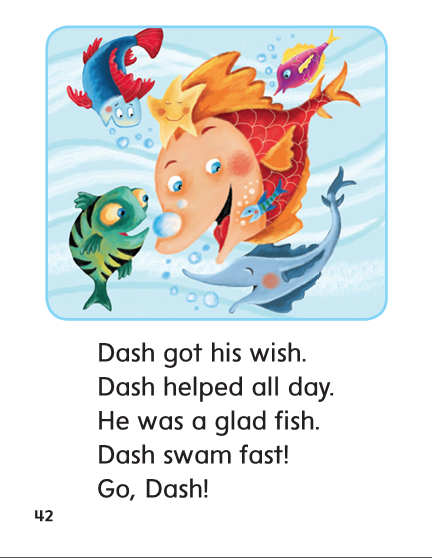 Structural Analysis
Say the word slowly, clapping for each syllable.
Rabbit has two syllables.
When a syllable ends in a consonant and has one vowel letter, the vowel is usually short.
rabbit
rab/bit
Rab ends with b and has one vowel letter, 
so the vowel sound in rab is /a/, the short a sound.
This is called a closed syllable.
Bit ends with a t and has one vowel sound,
so the vowel sound in bit is /i/.
Structural Analysis
Sometimes, you may need to approximate sounds in multisyllabic words.
button
but/ton
Structural Analysis
thinking
pocket
finish
Divide the syllable between the two consonants in the middle of a word or divide before the –ing ending.
Help students divide each word into syllables, then read the words.
Help them identify the short vowel sound in each syllable and how they know the vowel sounds are short.
High Frequency
Words
Read, Spell, Write
all
I see all the kids in the class.
Read, Spell, Write
call
I think I will call Seth.
Read, Spell, Write
day
I spent the day at the shop.
Read, Spell, Write
her
Beth lost her big bag.
Read, Spell, Write
want
Do you want to sing a song with me?
Build Fluency: Word Automaticity
I want to call Beth.

I will ask her to bring a sled.

We will play all day!
Grammar
A proper noun names particular people, places, or things.
What are the two proper nouns in this sentence:
Could I help you, Dad? Chip asks.
What words name a particular person, place, or thing?

Have children work with partners to write new sentences about people that they know. Then have them circle the proper nouns in each sentence.
Week 4 – Day 4
Phonemic Awareness  
Phoneme Categorization
Listen as I say three words: truck, hang, thump.
Truck and thump both have the /u/ sound in the middle, 
but hang does not. Hang does not belong.
Guided Practice:
Listen to these words. Two words have the same middle sound. Which word does not belong?

	head, hug, hunk		swum, jump, think		lost, shop, brush

	blush, cash, stump		ship, trick, rush			stung, cost, rush
Build Words with th, sh, -ng
m
a
th
What is the new word we made?
Let’s blend all the sounds and read the word.
Change the th to sh.
Build Words with th, sh, -ng
m
a
sh
What is the new word we made?
Let’s blend all the sounds and read the word.
Change the m to r.
Build Words with th, sh, -ng
r
a
sh
What is the new word we made?
Let’s blend all the sounds and read the word.
Change the sh to ng.
Build Words with th, sh, -ng
r
a
ng
What is the new word we made?
Let’s blend all the sounds and read the word.
Change the a to i.
Build Words with th, sh, -ng
r
i
ng
What is the new word we made?
Let’s blend all the sounds and read the word.
Change the r to th.
Build Words with th, sh, -ng
th
i
ng
What is the new word we made?
Let’s blend all the sounds and read the word.
Change the ng to ck.
Build Words with th, sh, -ng
th
i
ck
What is the new word we made?
Let’s blend all the sounds and read the word.
Change the th to s.
Build Words with th, sh, -ng
s
i
ck
What is the new word we made?
Let’s blend all the sounds and read the word.
Change the i to a.
Build Words with th, sh, -ng
s
a
ck
What is the new word we made?
Let’s blend all the sounds and read the word.
Change the s to sh.
Build Words with th, sh, -ng
sh
a
ck
What is the new word we made?
Let’s blend all the sounds and read the word.
Change the a to o.
Build Words with th, sh, -ng
sh
o
ck
What is the new word we made?
Let’s blend all the sounds and read the word.
Change the ck to p.
Build Words with th, sh, -ng
sh
o
p
What is the new word we made?
Let’s blend all the sounds and read the word.
Change the sh to h.
Build Words with th, sh, -ng
h
o
p
What is the new word we made?
Let’s blend all the sounds and read the word.
Change the p to t.
Build Words with th, sh, -ng
h
o
t
What is the new word we made?
Let’s blend all the sounds and read the word.
Change the h to l.
Build Words with th, sh, -ng
l
o
t
What is the new word we made?
Let’s blend all the sounds and read the word.
Change the t to g.
Build Words with th, sh, -ng
l
o
ng
What is the new word we made?
Let’s blend all the sounds and read the word.
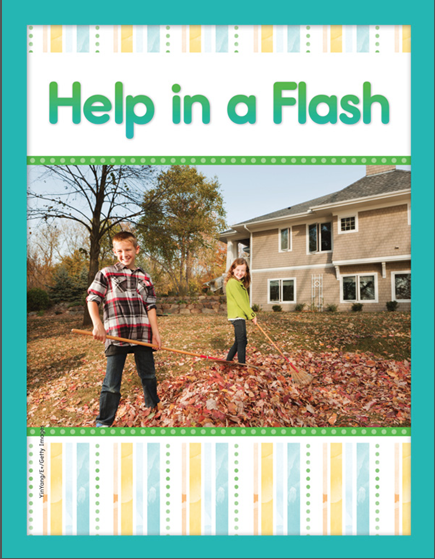 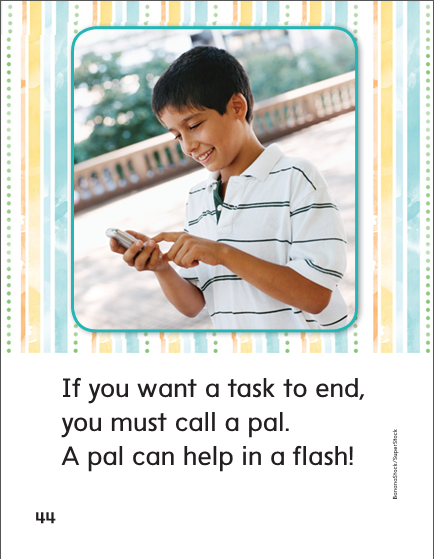 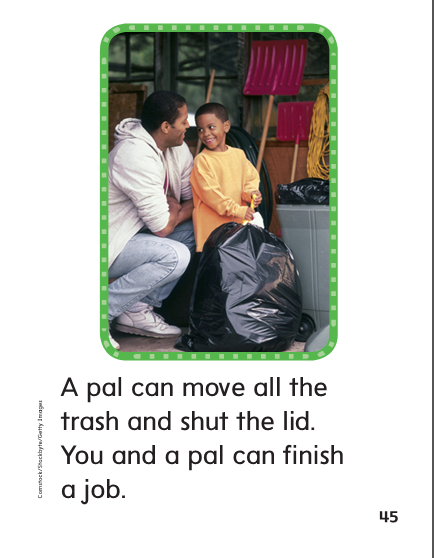 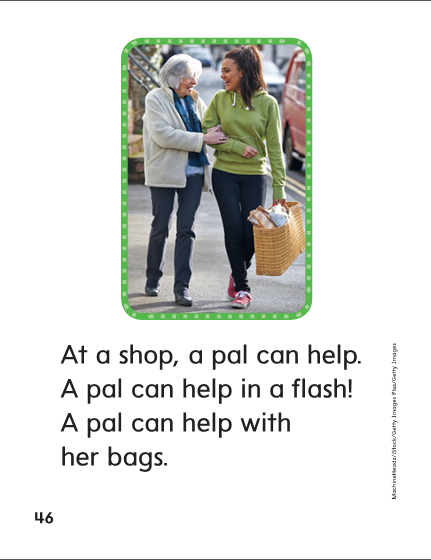 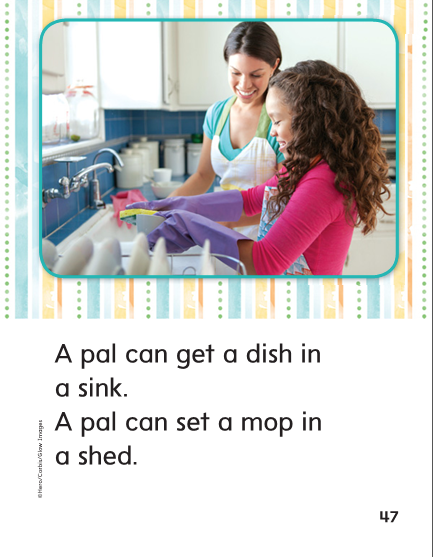 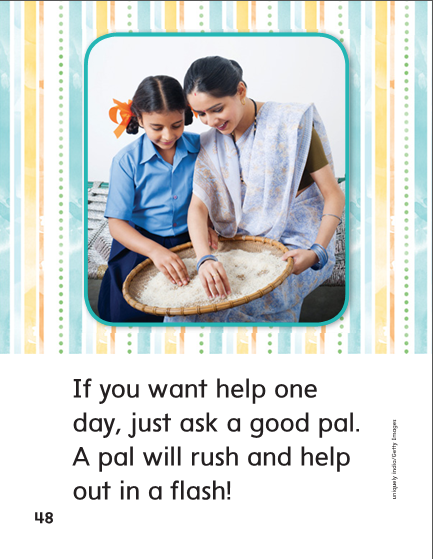 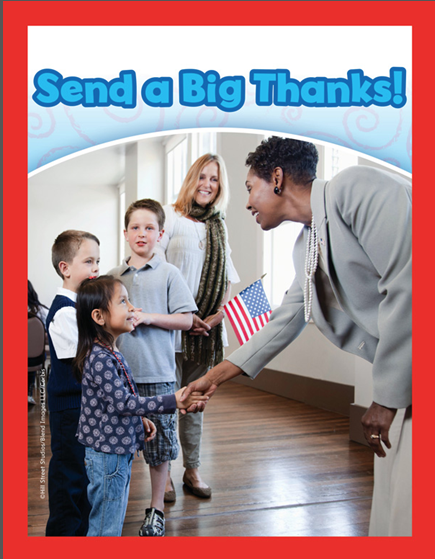 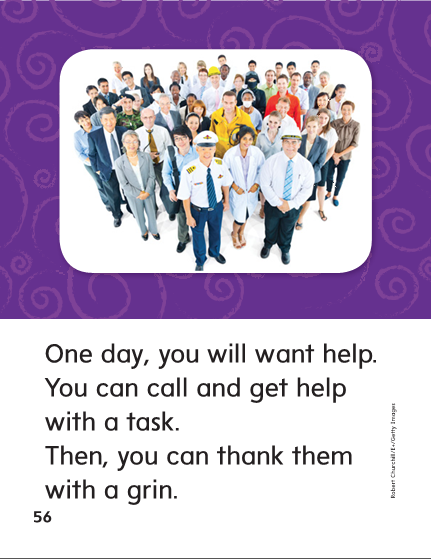 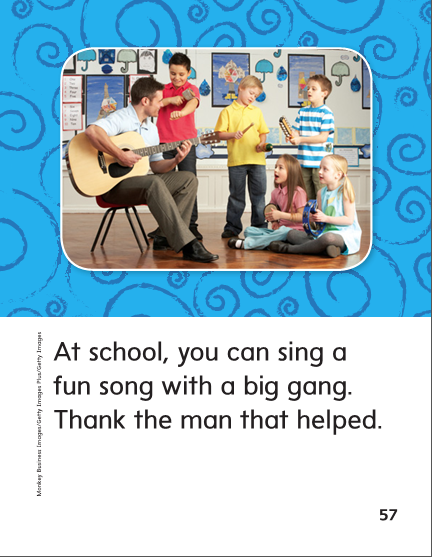 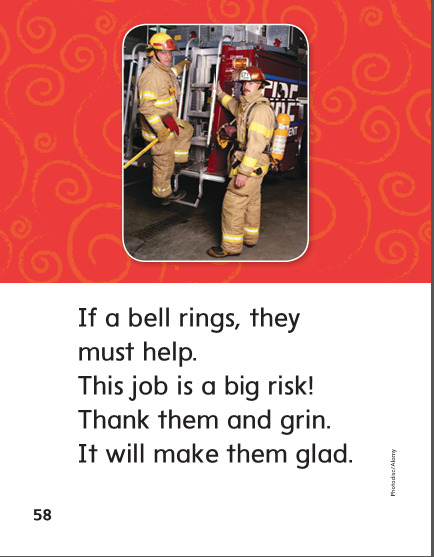 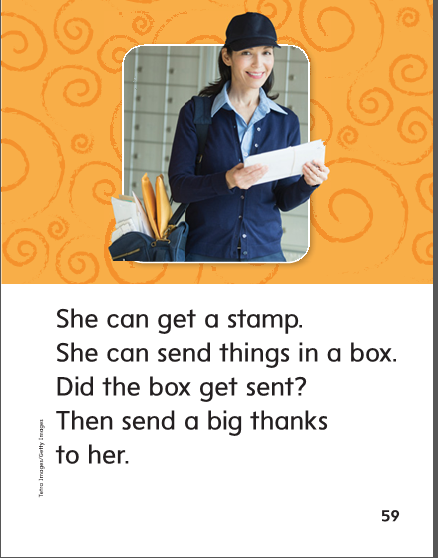 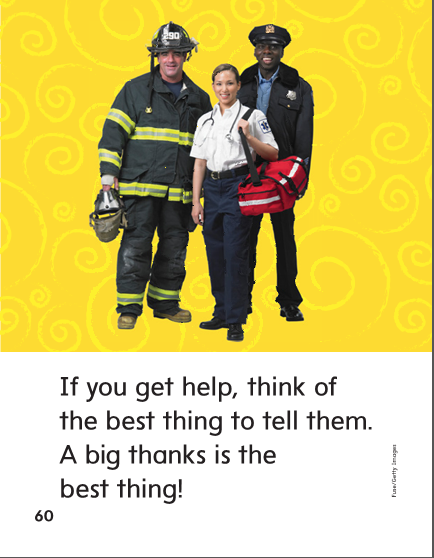 Structural Analysis
When a syllable has only one vowel letter and ends with a consonant, 
the vowel sound is usually short.
This is called a closed syllable.
selfish
ringing
Have students come to the board and circle the closed syllables.
Ask others to explain why they are closed. 
Remember you may have to approximate sounds in order to read the multisyllabic words correctly.
Structural Analysis
Have students work in pairs to divide the words and pronounce them.
Then have then write sentences with these words.
dentist
wishing
mitten
rabbit
thinking
Structural Analysis
thinking
pocket
finish
Divide the syllable between the two consonants in the middle of a word or divide before the –ing ending.
Help students divide each word into syllables, then read the words.
Help them identify the short vowel sound in each syllable and how they know the vowel sounds are short.
High Frequency
Words
Read, Spell, Write
all
I see all the kids in the class.
Read, Spell, Write
call
I think I will call Seth.
Read, Spell, Write
day
I spent the day at the shop.
Read, Spell, Write
her
Beth lost her big bag.
Read, Spell, Write
want
Do you want to sing a song with me?
Grammar
A proper noun names particular people, places, or things.
Proper nouns begin with a capital letter.
Proper Nouns
Common Nouns
Stansbury Elementary
dog
city
Scooby Doo
West Valley City
man
president
Mr. Broderick
school
President Obama
Week 4 – Day 5
Phonemic Awareness  
Phoneme Blending
Listen as I say a group of sounds. Then blend the sounds to form a word.

		/k/ /a/ /sh/			/th/ /i/ /nk/			/s/ /i/ /ng/

	/s/ /t/ /u/ /ng/		/b/ /r/ /i/ /ng/		/s/ /m/ /a/ /sh/
Phoneme Segmentation

I am going to say a word. Tell me the sounds you hear in the word.

	thin		fish		ship		flash		cling		math
Blend and Build Words with End Blends
Read and say these words:
thank
with
shell
wish
stung
Blend and Build Words with End Blends
p
i
h
What is the new word we made?
Let’s blend all the sounds and read the word.
Change the h to sh.
Blend and Build Words with End Blends
p
i
sh
What is the new word we made?
Let’s blend all the sounds and read the word.
Change the i to o.
Blend and Build Words with End Blends
p
o
sh
What is the new word we made?
Let’s blend all the sounds and read the word.
Change the p to t.
Blend and Build Words with End Blends
t
o
sh
What is the new word we made?
Let’s blend all the sounds and read the word.
Change the sh to h.
Blend and Build Words with End Blends
t
o
h
What is the new word we made?
Let’s blend all the sounds and read the word.
Change the h to p.
Blend and Build Words with End Blends
t
o
p
What is the new word we made?
Let’s blend all the sounds and read the word.
Change the o to i.
Blend and Build Words with End Blends
t
i
p
What is the new word we made?
Let’s blend all the sounds and read the word.
Change the t to n.
Blend and Build Words with End Blends
n
i
p
What is the new word we made?
Let’s blend all the sounds and read the word.
Change the p to w.
Blend and Build Words with End Blends
ng
i
w
What is the new word we made?
Let’s blend all the sounds and read the word.
Change the w to d.
Blend and Build Words with End Blends
ng
i
d
What is the new word we made?
Let’s blend all the sounds and read the word.
Change the ng to sh.
Blend and Build Words with End Blends
sh
i
d
What is the new word we made?
Let’s blend all the sounds and read the word.
Change the i to a.
Blend and Build Words with End Blends
sh
a
d
What is the new word we made?
Let’s blend all the sounds and read the word.
Change the d to cl.
Blend and Build Words with End Blends
sh
a
cl
What is the new word we made?
Let’s blend all the sounds and read the word.
Change the cl to b.
Blend and Build Words with End Blends
th
a
b
What is the new word we made?
Let’s blend all the sounds and read the word.
Change the th to ng.
Blend and Build Words with End Blends
ng
a
b
What is the new word we made?
Let’s blend all the sounds and read the word.
Change the b to s.
Blend and Build Words with End Blends
ng
a
s
What is the new word we made?
Let’s blend all the sounds and read the word.
Change the a to o.
Blend and Build Words with End Blends
ng
o
s
What is the new word we made?
Let’s blend all the sounds and read the word.
Word Automaticity
ship
this
singing
rabbit
stand
shop
that
rushing
basket
hump
shell
thing
bringing
picnic
thump
wish
think
clanging
selfish
desks
fish
long
banging
absent
vents
dish
song
Structural Analysis
Have children read it and divide it into syllables.
Identify the vowel sounds and explain why the syllables are closed syllables.
pocket
Structural Analysis
Have children practice writing and reading more words with closed syllables.
basket
finish
helping
fishing
jumping
High Frequency
Words
Read, Spell, Write
all
I see all the kids in the class.
Read, Spell, Write
call
I think I will call Seth.
Read, Spell, Write
day
I spent the day at the shop.
Read, Spell, Write
her
Beth lost her big bag.
Read, Spell, Write
want
Do you want to sing a song with me?
Grammar
Have children describe proper nouns.
Have children identify the proper nouns.
Ken and Len like to eat Fizz Puffs.
How do you know which words in a sentence are proper nouns?
Grammar
Have children describe proper nouns.
Have children identify the proper nouns.
First Person: My name is _______________. Who are you?

Second Person: My name is _____________.

First Person: I live on ___________________. I go to ____________________.

Second Person: My pet is ______________. I like ______________________.
name of school
name of street
name of cereal
Have pairs of children each take a part and read the dialogue aloud, 
filling in the proper nouns.